Air
How do Humans dirty our air?
Automobiles: They are cars that release carbon dioxide into our air
Not only automobiles dirty our air, other things too
Carbon Dioxide
A type of gas that can hurt our environment 
Our automobiles gives off a huge amount of Carbon dioxide
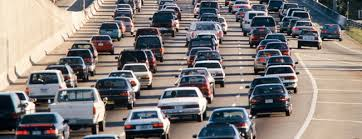 Humans made Biofuel
Another type of gas used for cars 
It is better for the environment 
Made naturally 
Used corn to make biofuel
Photosynthesis
Photosynthesis takes in sunlight and uses that to grow 
One reason to stop cutting down trees! 
How would you feel if your home was cut down?
Cellular Respiration
Next step after photosynthesis
It takes in carbon dioxide ( dirty air ) and gives off oxygen
Sickness
Polluting our airs can make humans sick
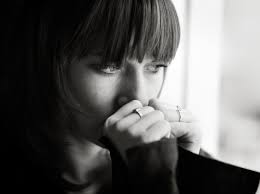 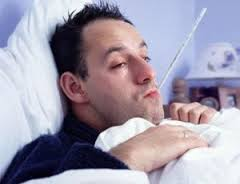 Forest Fires
Forest fires can hurt our atmosphere
It releases a huge amount of carbon dioxide
Cars or Buses?
Rather than driving, giving off so much carbon dioxide 
Take the bus it will help the environment 
Less Carbon dioxide released into the air
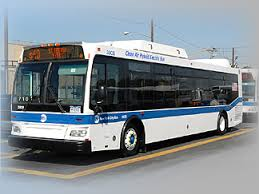 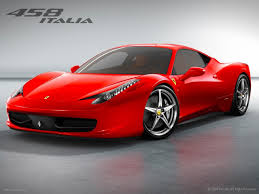 Walk or Bike
Walk or Bike to places like to go! 
Uses no gas and you get exercise!!